40-2
These materials are by the Kongki Ka Project and are made available to you under the terms of the Creative Commons Attribution ShareAlike license 4.0.
You have permission to share and redistribute these materials in any format and to make reasonable revisions and adaptations of this translation, provided that:
You include the above licence and source information.
If you redistribute these materials or create derivatives, you must distribute your contributions under the same license as the original.
 
The Holy Bible, Berean Standard Bible, BSB is produced in cooperation with Bible Hub, Discovery Bible, OpenBible.com, and the Berean Bible Translation Committee. This text of God's Word has been dedicated to the public domain.
 
Hindi text is from Free Bibles India. This translation is made available under the terms of a Creative Commons Attribution-ShareAlike 4.0 International License.
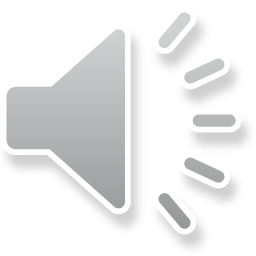 [Speaker Notes: Ch
40 Mary and Martha
1. Mary and Martha - Luke 10:38-42 (Left Top)
2. Pharisees and Lawyers accused - Luke 11:37-54 (Right Top)
3. Crippled Woman healed - Luke 13:10-17 (Right Center)
4. The ten lepers - Luke 17:11-19 (Bottom)
5. Jesus welcomes the children - Matt 19:13-15; Mark 10:13-16; Luke 18:15-17
(Left Center)]
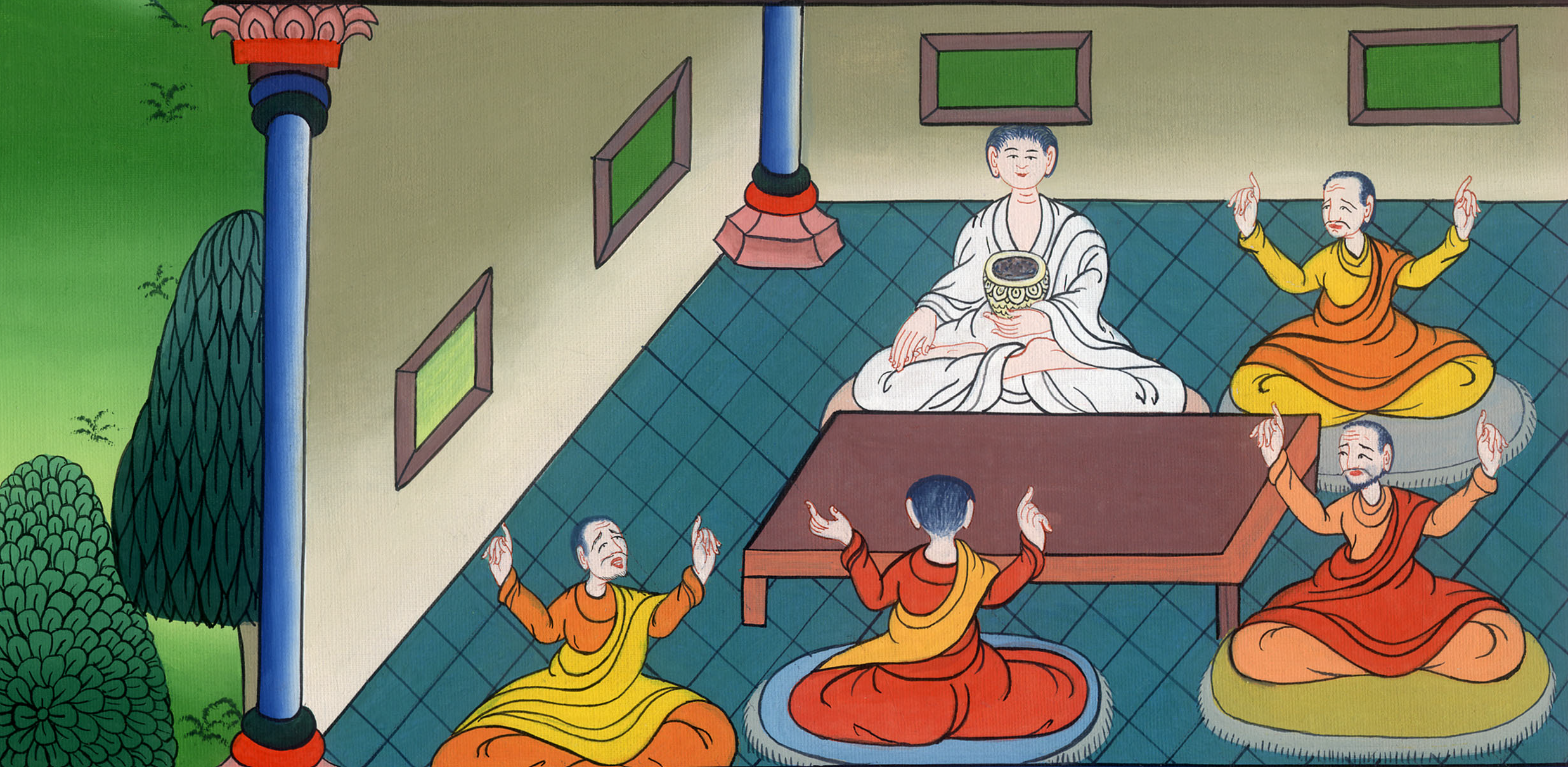 शास्त्रियों और फरीसियों को यीशु की फटकार - लूका 11:37-54
This work is licensed under a Creative Commons Attribution-ShareAlike 4.0 International License
शास्त्रियों और फरीसियों को यीशु की फटकार - लूका 11:37-54
Pharisees and Lawyers accused - Luke 11:37-54
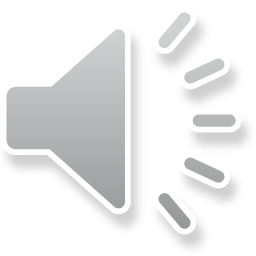 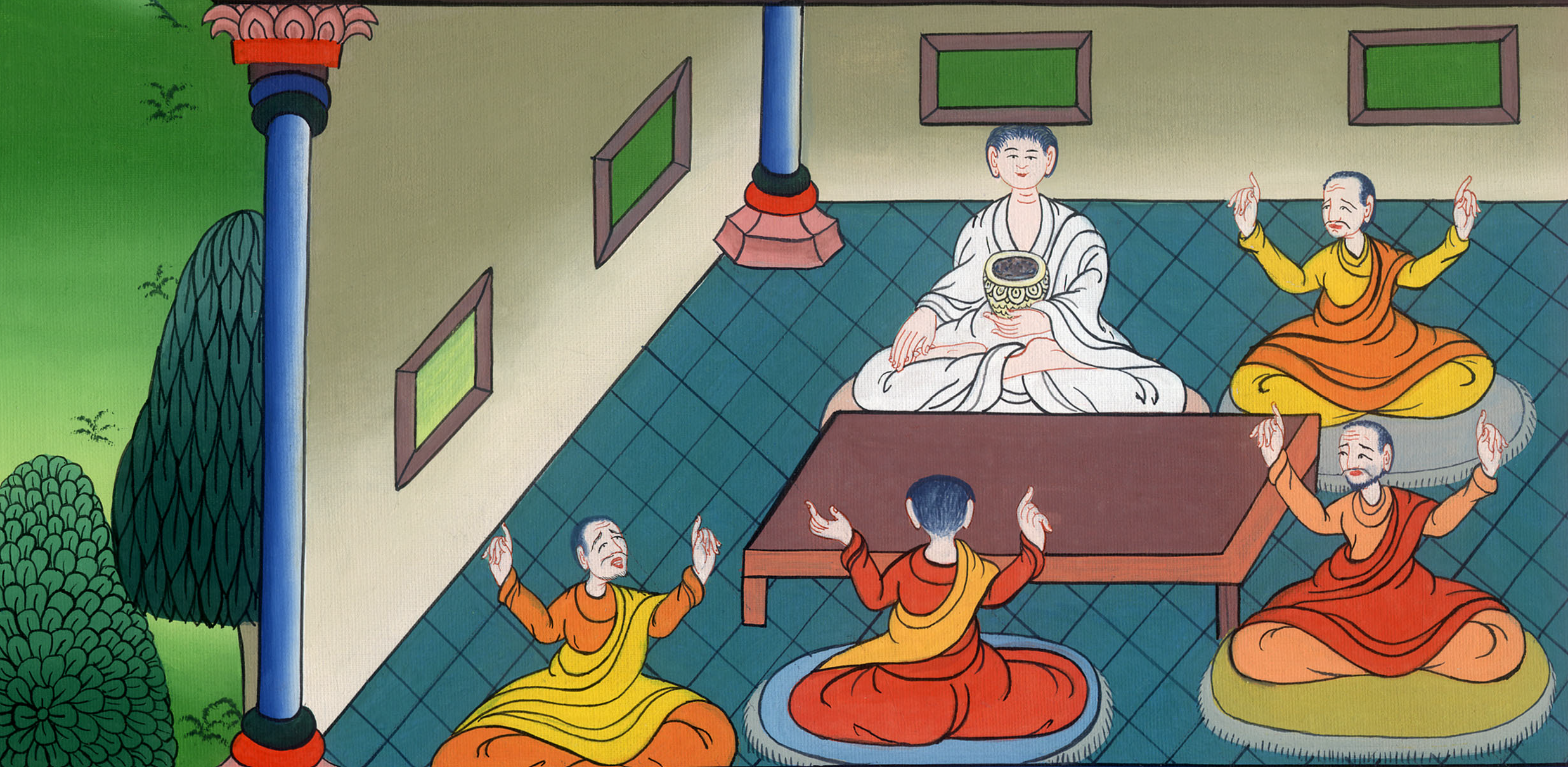 शास्त्रियों और फरीसियों को यीशु की फटकार - लूका 11:37-54
37जब वह बातें कर रहा था, तो किसी फरीसी ने उससे विनती की, कि मेरे यहाँ भोजन कर; और वह भीतर जाकर भोजन करने बैठा।
37As Jesus was speaking, a Pharisee invited Him to dine with him; so He went in and reclined at the table.
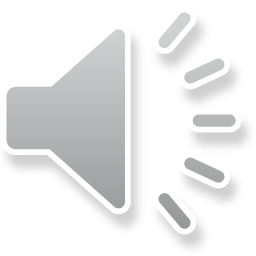 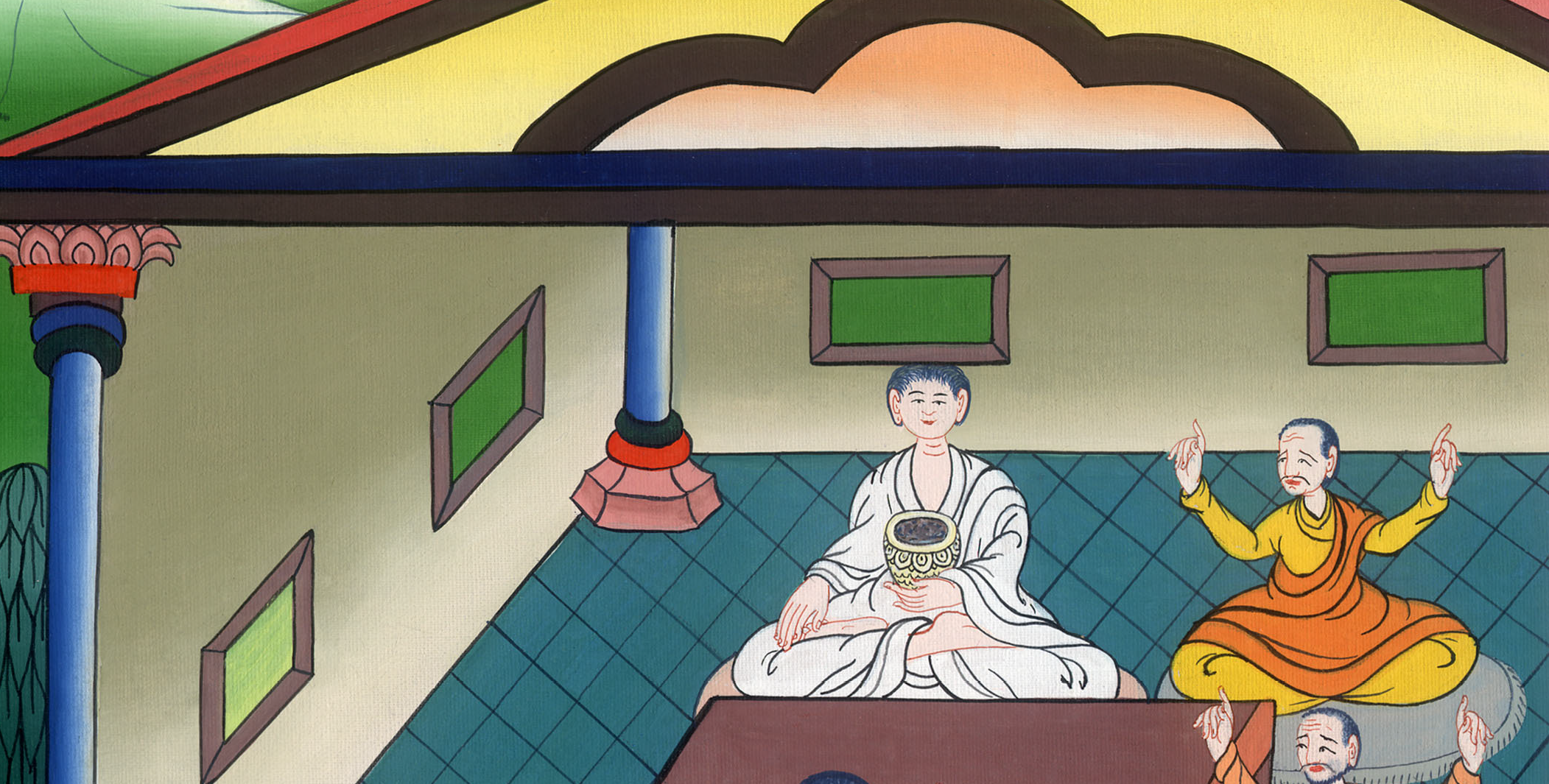 लूका 11:37
38फरीसी ने यह देखकर अचम्भा किया कि उसने भोजन करने से पहले हाथ-पैर नहीं धोये।
38But the Pharisee was surprised to see that Jesus did not first wash before the meal.
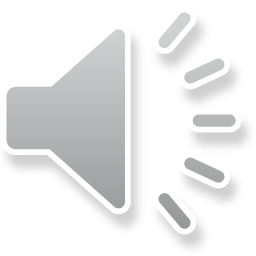 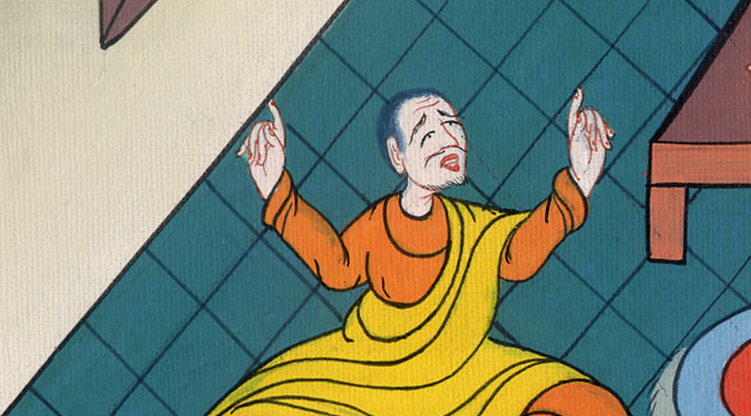 लूका 11:38
39प्रभु ने उससे कहा, “हे फरीसियों, तुम कटोरे और थाली को ऊपर-ऊपर तो माँजते हो, परन्तु तुम्हारे भीतर अंधेर और दुष्टता भरी है।
39“Now then,” said the Lord, “you Pharisees clean the outside of the cup and dish, but inside you are full of greed and wickedness.
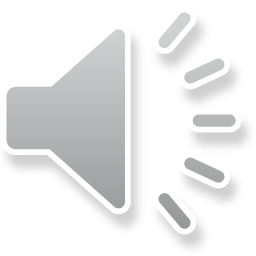 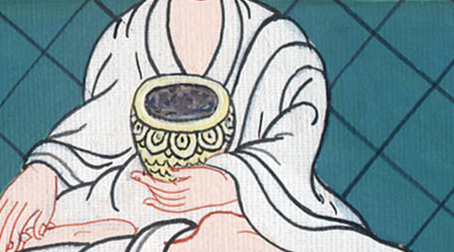 लूका 11:39
40हे निर्बुद्धियों, जिसने बाहर का भाग बनाया,क्या उसने भीतर का भाग नहीं बनायाc? 41परन्तु हाँ, भीतरवाली वस्तुओं को दान कर दो, तब सब कुछ तुम्हारे लिये शुद्ध हो जाएगा।
40You fools! Did not the One who made the outside make the inside as well? 41But give as alms the things that are within you, and you will see that everything is clean for you.
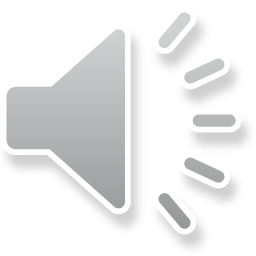 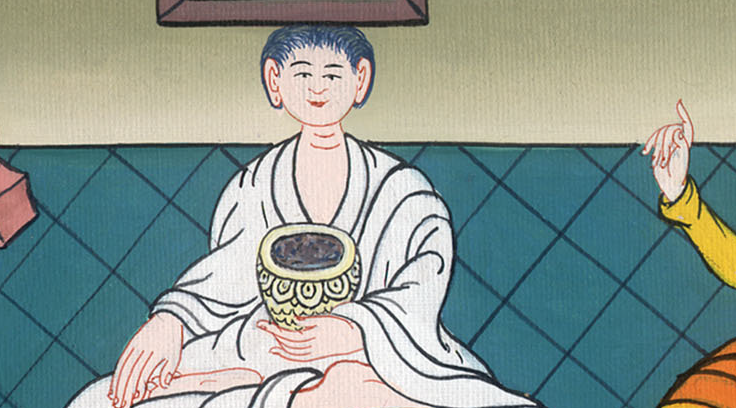 लूका 11:40,41
42“पर हे फरीसियों, तुम पर हाय! तुम पोदीने और सुदाब का, और सब भाँति के साग-पात का दसवाँ अंश देते हो, परन्तु न्याय को और परमेश्वर के प्रेम को टाल देते हो; चाहिए तो था कि इन्हें भी करते रहते और उन्हें भी न छोड़ते।
42Woe to you Pharisees! You pay tithes of mint, rue, and every herb, but you disregard justice and the love of God. You should have practiced the latter without neglecting the former.
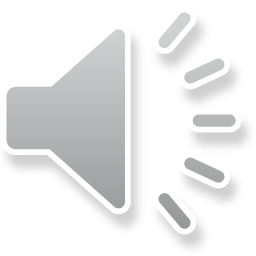 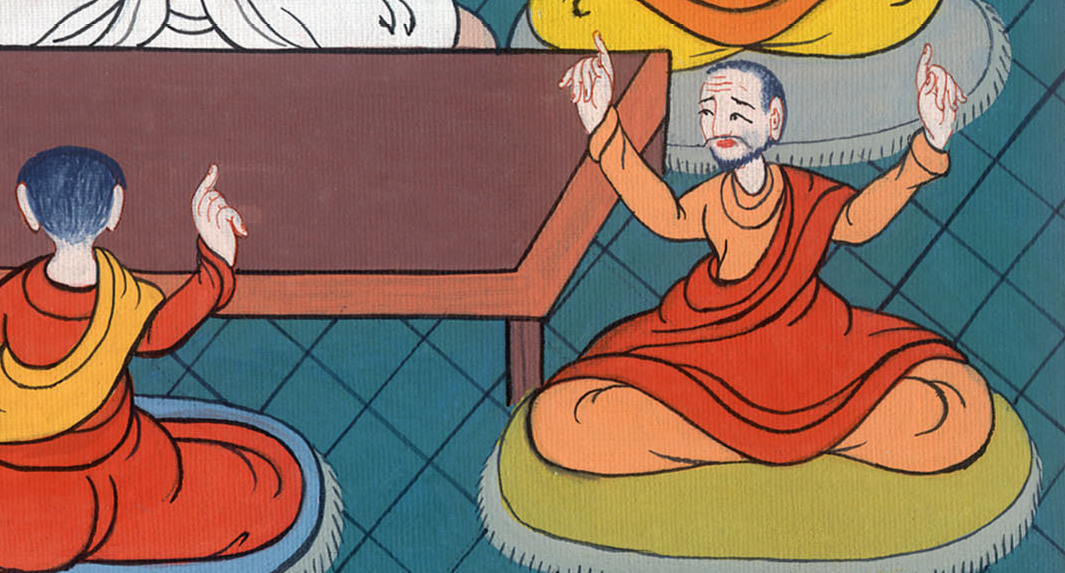 लूका 11:42
43हे फरीसियों, तुम पर हाय! तुम आराधनालयों में मुख्य-मुख्य आसन और बाजारों में नमस्कार चाहते हो।
43Woe to you Pharisees! You love the chief seats in the synagogues and the greetings in the marketplaces.
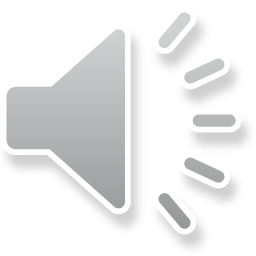 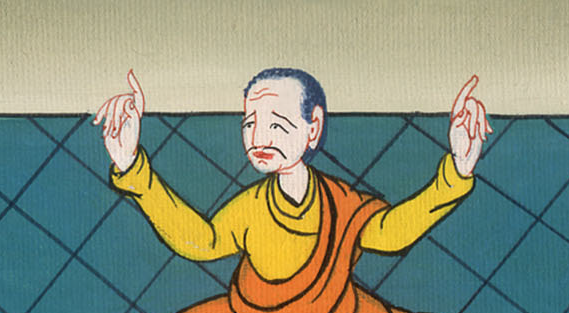 लूका 11:43
45तब एक व्यवस्थापक ने उसको उत्तर दिया, “हे गुरु, इन बातों के कहने से तू हमारी निन्दा करता है।”
45One of the experts in the law told Him, “Teacher, when You say these things, You insult us as well.”
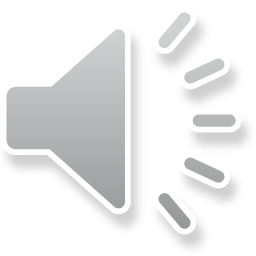 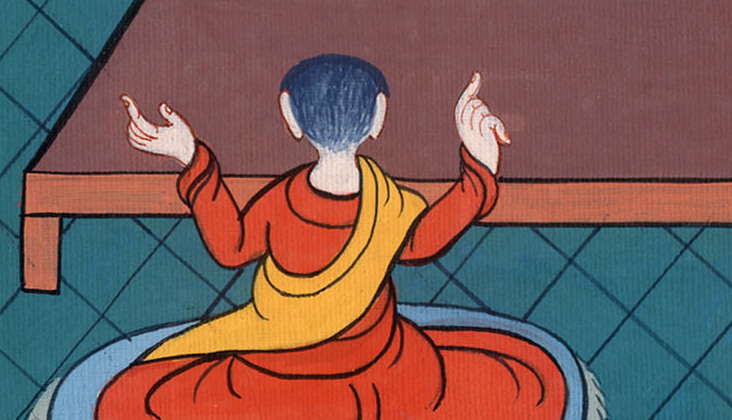 लूका 11:45
46उसने कहा, “हे व्यवस्थापकों, तुम पर भी हाय! तुम ऐसे बोझ जिनको उठाना कठिन है, मनुष्यों पर लादते हो परन्तु तुम आप उन बोझों को अपनी एक उँगली से भी नहीं छूते।
46“Woe to you as well, experts in the law!” He replied. “You weigh men down with heavy burdens, but you yourselves will not lift a finger to lighten their load.
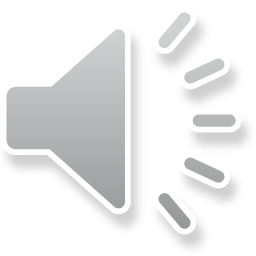 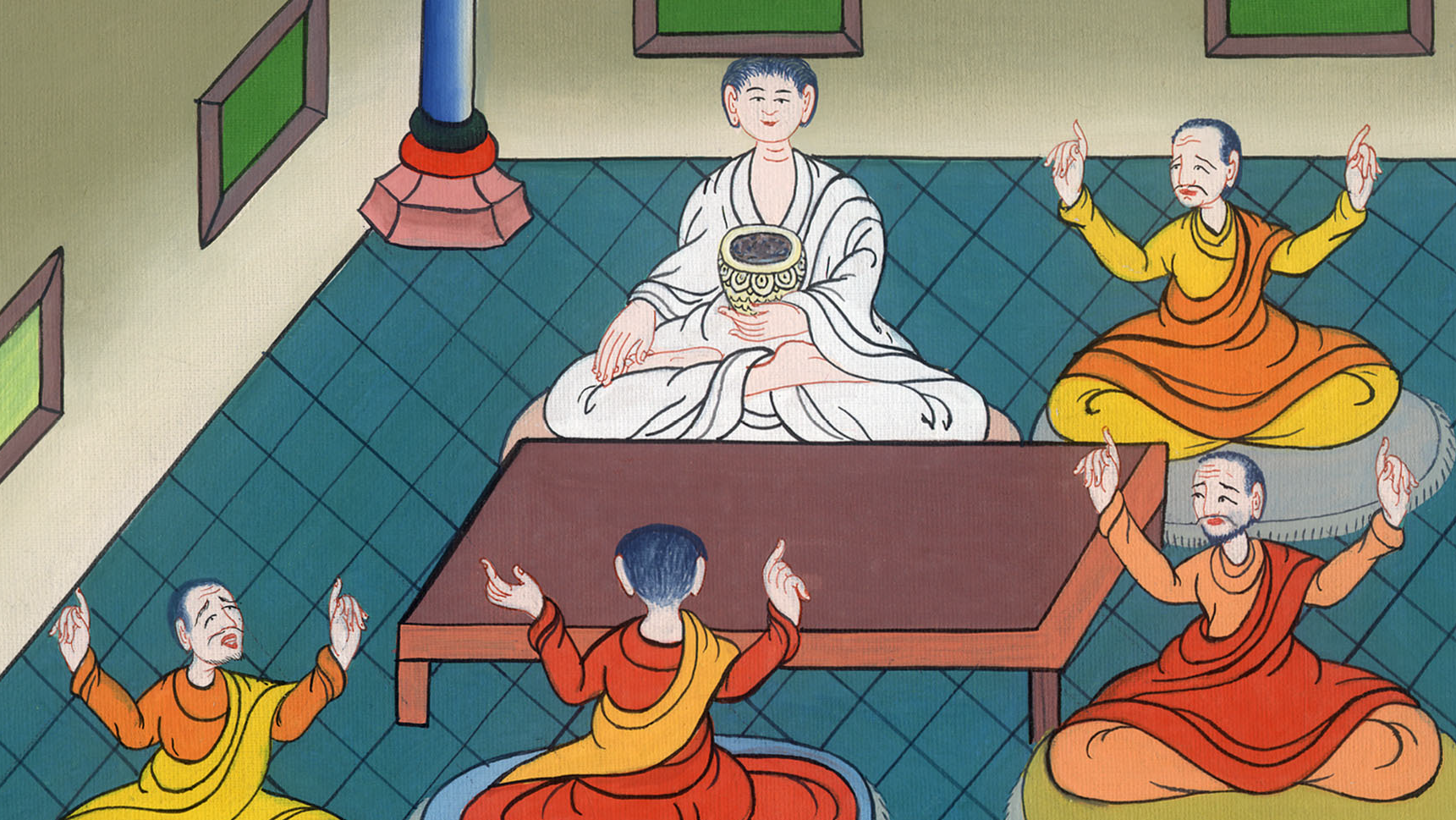 लूका 11:46
52हाय तुम व्यवस्थापकों पर! कि तुम नेज्ञान की कुँजीdले तो ली, परन्तु तुम ने आप ही प्रवेश नहीं किया, और प्रवेश करनेवालों को भी रोक दिया।”
52Woe to you experts in the law! For you have taken away the key to knowledge. You yourselves have not entered, and you have hindered those who were entering.”
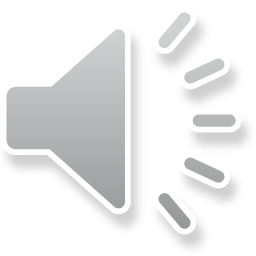 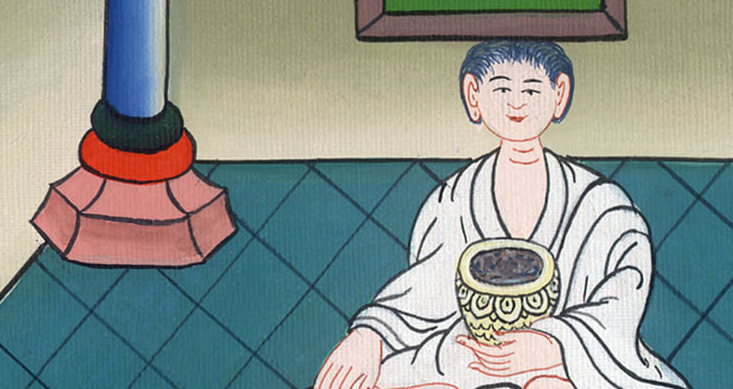 लूका 11:52
53जब वह वहाँ से निकला, तो शास्त्री और फरीसी बहुत पीछे पड़ गए और छेड़ने लगे, कि वह बहुत सी बातों की चर्चा करे, 54और उसकी घात में लगे रहे, कि उसके मुँह की कोई बात पकड़ें।
53As Jesus went on from there, the scribes and Pharisees began to oppose Him bitterly and to ply Him with questions about many things, 54waiting to catch Him in something He might say.
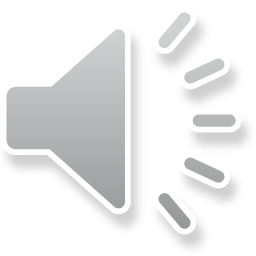 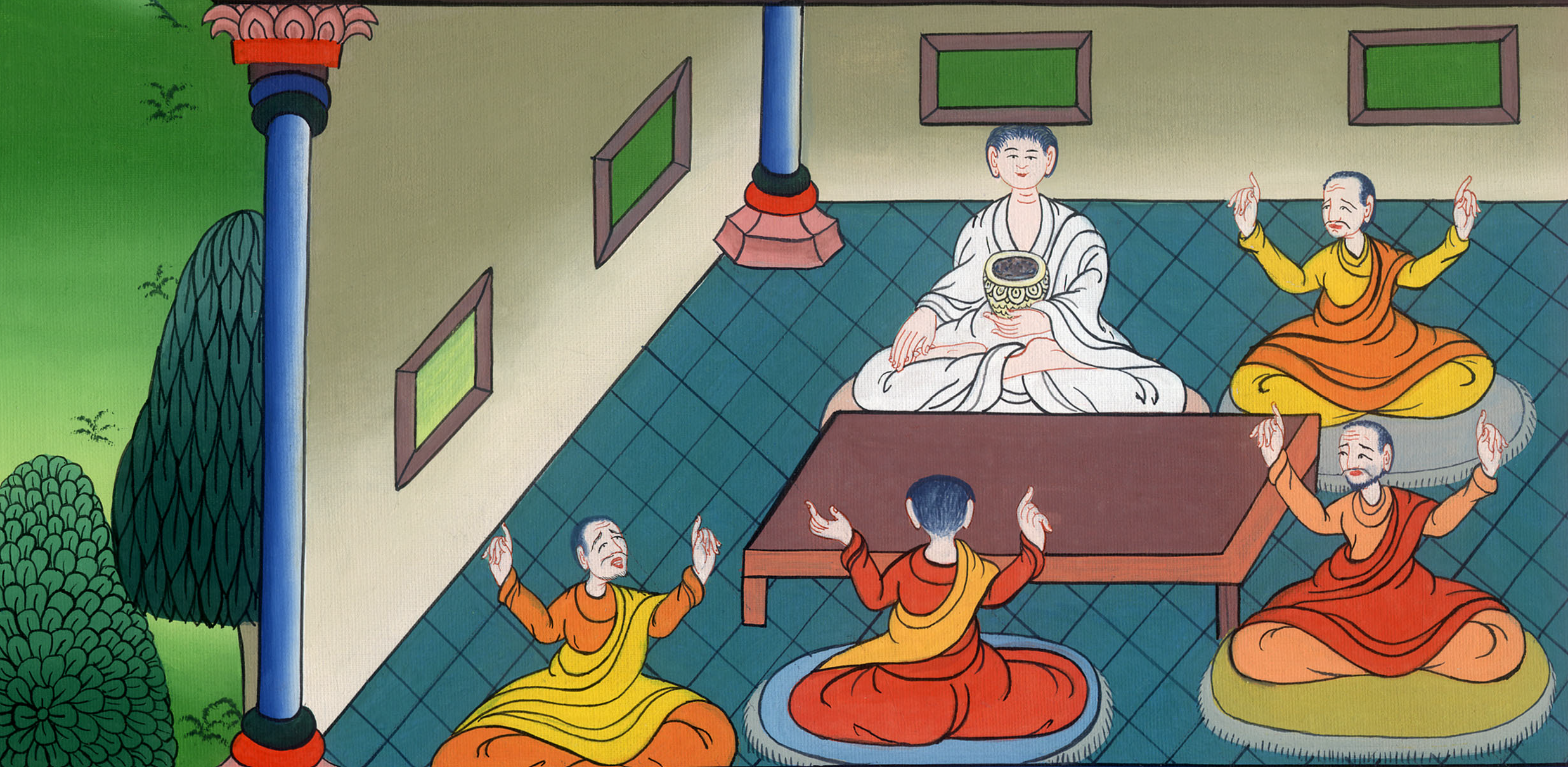 लूका 11:53,54